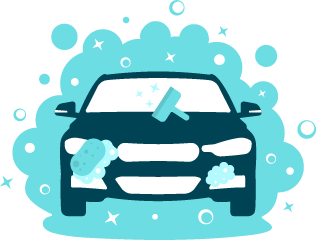 Business Card
Car Wash
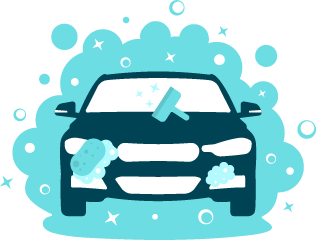 Samir Nienow
Manager`s Assistant
Business Card
Car Wash
Mobile: 012-345-6789
Website: example.com
Email: example@mail.com
Address: 5703 Rippin Crescent Apt,
Bilzen 57073-7014